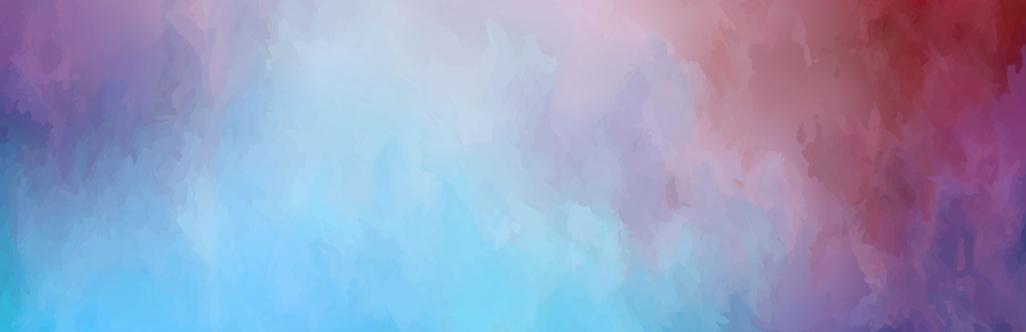 Portfolio
Intro to Pastry with Chef Mandy
Jorge Villacarlos
Table of Contents
Week 1 
Week 2 
Week 3 
Week 4
Week 5 
Week 6
Week 7
Week 8
Week 9
Week 10 
Week 11
Week 1Panna cottaFrangipanChoux
The Panna cotta was good however I think it was too jiggly. Takes the most time but I am comfortable making it
Choux was well baked with the pastry tasted good
For the frangipan very simple and presentable to the eye.
Overall, I think piping is an important technique I learned in week 1
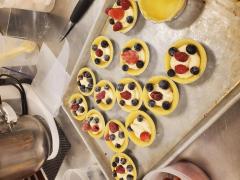 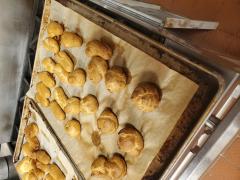 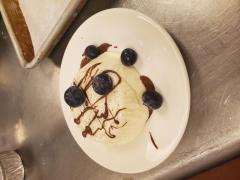 Journal Week 1
Personal Thoughts
In week 1 like baking I thought it was hectic. Making a lot of desserts with good timing and multi- tasking is important. But I can safely say that I learned a lot from piping and using chocolate to write.
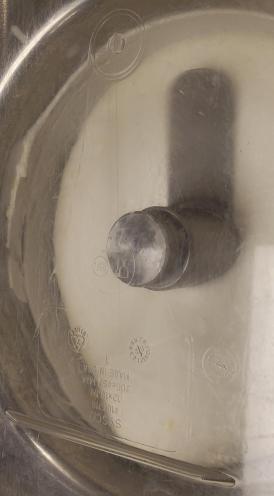 Week 2 SabayonCrème brulee’Mango sorbet
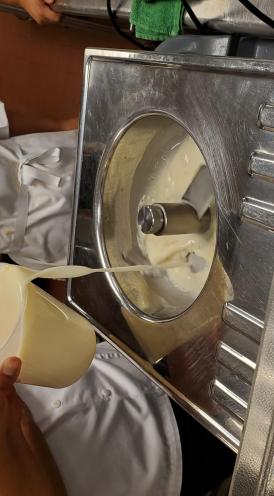 Week 2 we did sorbet, crème brulee, and Lemon Sabayon.
The reason why there is barely any photos is because this is the day, I got the vaccine (2nd dose)
Missed out on the crème brulee and Sabayon
Journal Week 2
Personal Thoughts
Not much I can say however seeing the ice cream machine do its work is quite interesting and I put a twist I made lemon sorbet which tasted great. For what I learned well I learned how to make ice cream and seeing it come together is a great experience
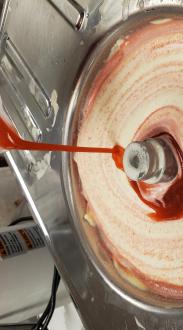 Week 3Ice creamChoux pastePeanut butter pieCaramel Flan
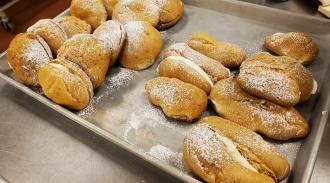 The Ice cream like week 2 I used strawberries to flavour my Ice cream.
For the choux paste It was overworked too much eggs and it doesn’t look too good compared to the last one that I made
For the flan my caramel became bitter. Everything was perfect except my caramel.
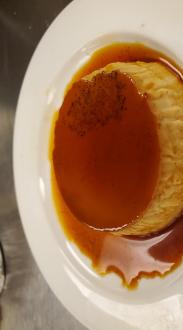 Journal Week 3
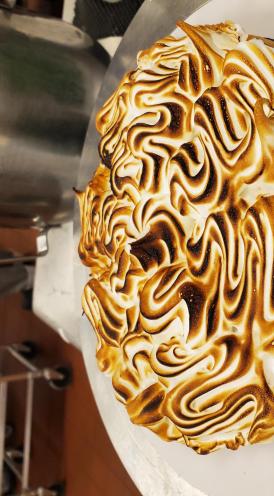 Week 4Lemon Sabayon (No photo )Swiss MeringueChoux Paris-Brest
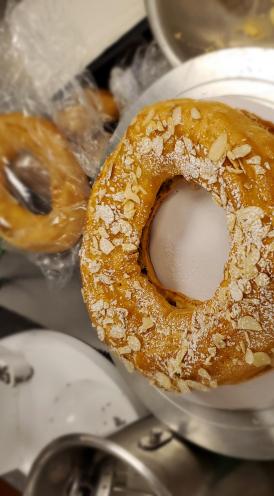 Lemon sabayon the one that I couldn’t make there is no photo, but I was well made, and It set nicely.
For the choux I would say more effort on piping the sides it was fun to make 
Swiss meringue is also fun I enjoyed using the blowtorch to make a nice colour on the meringue.
Journal week 4
Personal Thoughts
This week I learned about using the blowtorch and using the piping bag more effectively. Cutting skills from the cake to make the perfect edges. Overall I had a good day.
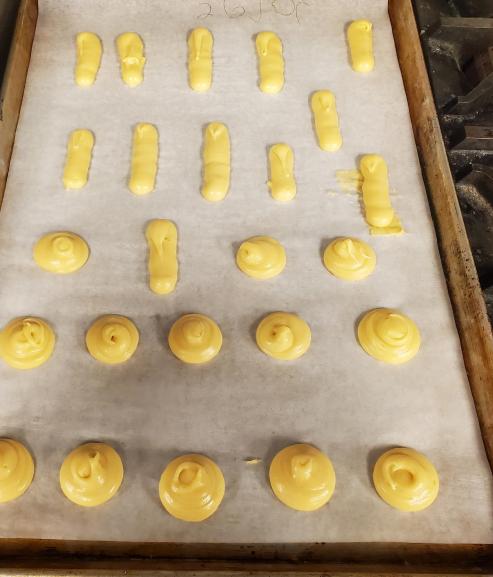 Week 5 Midterm (missing photos)Choux pastePanna Cotta Tuile CookieLemon Sabayon
For starters my choux is shaped quite well since the last one. 
My panna cotta was better because I was more efficient with my work and set it in the fridge.
Tuile cookie is simple to make nothing special except working at it when its hot
Lemon sabayon for this week turned runny I didn’t set it in the oven that why it turned that way.
Journal Week 5
Personal Thoughts
For me, the midterm went well because I got comfortable with my piping skills. Furthermore, my panna cotta set the way I wanted too not to runny and jiggly. For the lemon sabayon it is a shame that it turned out runny however knowing mistakes can help. My choux turned out well I used less eggs and it turned great. Good midterm and a lot of experience gained throughout this week.
Week 6White GenoiseChocolate GenoiseItalian ButtercreamSimple ButtercreamCroissants Cocoa Fudge Icing
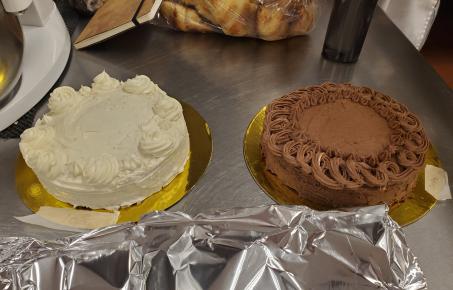 Journal Week 6
Personal Thoughts
For week 6 making the butter cream at first it seems intimidating because you must add a lot of butter to make an emulsion to have a creamy consistency.  For the croissants need to fold 3 times so it becomes laminated. The experience for me is great working with croissants for the first time and making a cake with the icing on it. The croissants smelled incredible as they came out of the oven.
Week 7Chocolate GenoiseItalian Buttercream(coffee flavor)Simple ButtercreamOrange Glazed CroissantsTuxedo Cake
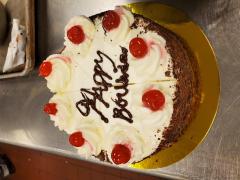 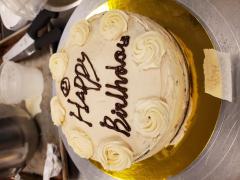 Journal Week 7
Personal Thoughts
Week 7 we made black forest cake and for me making these cakes were a challenge because spreading the cake icing seemed hard for me. Making sure the edges were nicely coated and because my sponge barely made 3 separate slices. But most of all there were croissants which were once again great especially with the orange glaze fresh citrus flavor.
Week 8CheesecakeLady FingersRaspberry mousseDanish(No photo)
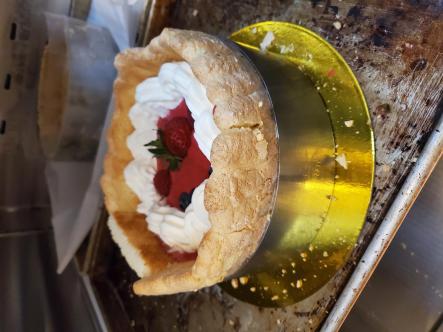 Journal Week 8
Personal Thoughts
The raspberry mousse cake was runny because I put little sheet gelatin, but the look of the cake is very nice. Making the lady fingers was a nice experience because piping needs more tech than usual not to make it too runny. For the cheesecake, my first time ever making one except when it cracked but I enjoyed the experience taste nice in the end.
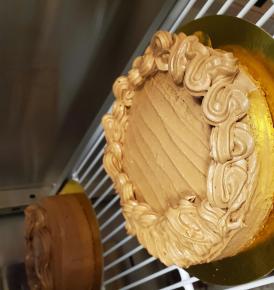 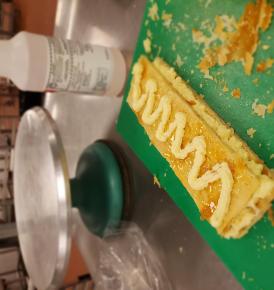 Week 9Puff Pastry Joconde CakeAlmond genoise
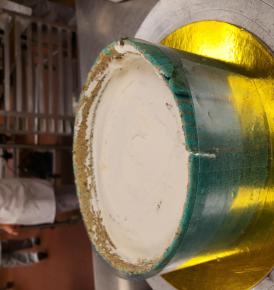 Journal Week 9
Personal Thoughts
I think the puff pastry was the highlight it was my first time making one and similarly to a croissant with turning and folding the butter in using the machine. The difference that I learned when comparing puff and croissants is that croissants use milk powder, yeast etc. While puff uses water so there is no need to proof the dough roll it out and bake. For the cake it is very simple, and I am used to it however I did need to work on my piping tech,
Final Thoughts
My experience with the class has been amazing. The workload is a lot but sure is it worth it. The amount of work was overwhelming with a lot of recipes however chef was helpful, and I can say that Chef is great at giving feedback and helping us understand how to make recipes. For example, buttercream, Italian meringue etc. Helpful in teaching us in demos very clear. Overall, I have gained so much in piping, layering cakes, making different pastries etc. This class will help me in the future and further beyond.